ЗВУК [Ф’]
Дать характеристику звука [Ф’]
Звук  [Ф’] ( спускает воздух из футбольного мяча ФьФьФьФьФьФь)
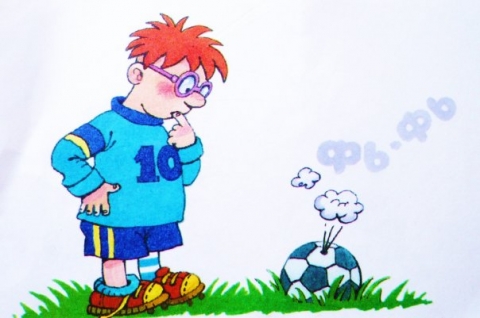 Звука [Ф’] - согласный, мягкий, глухой, обозначается кружком зеленого цвета
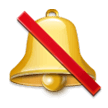 Найди место звука [Ф’] в слове
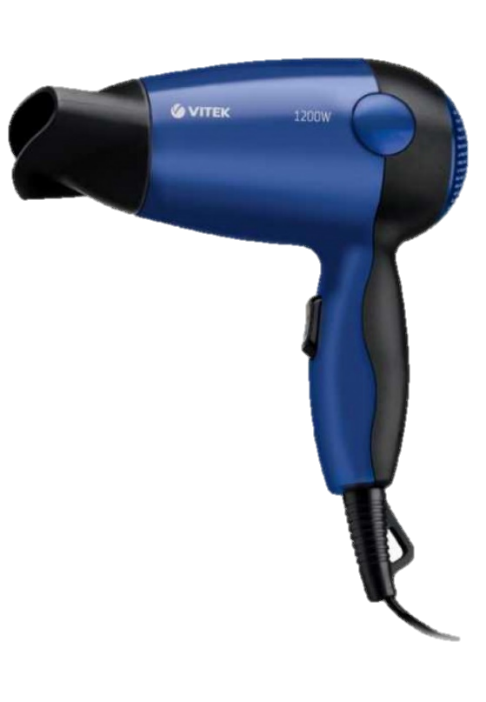 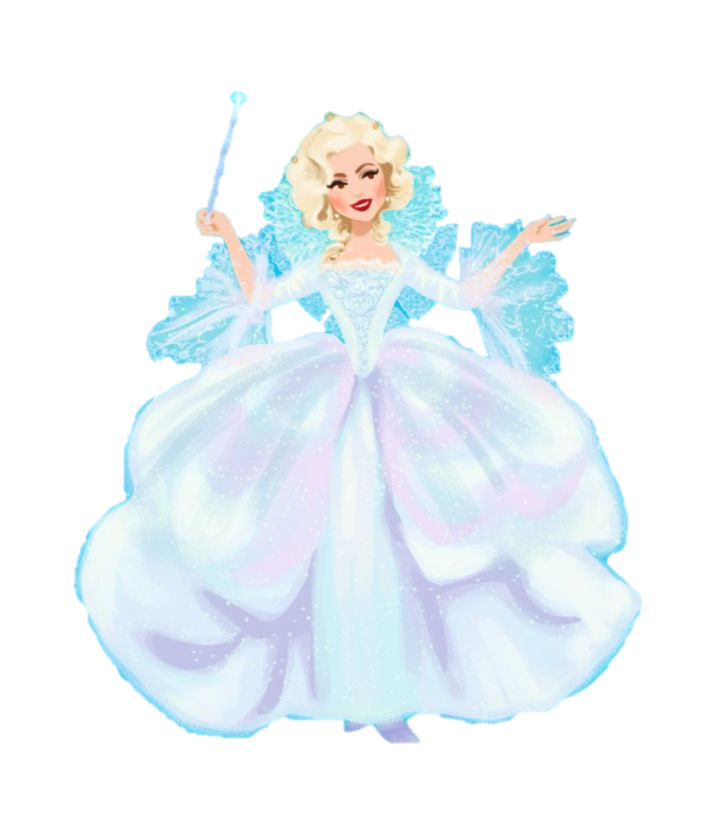 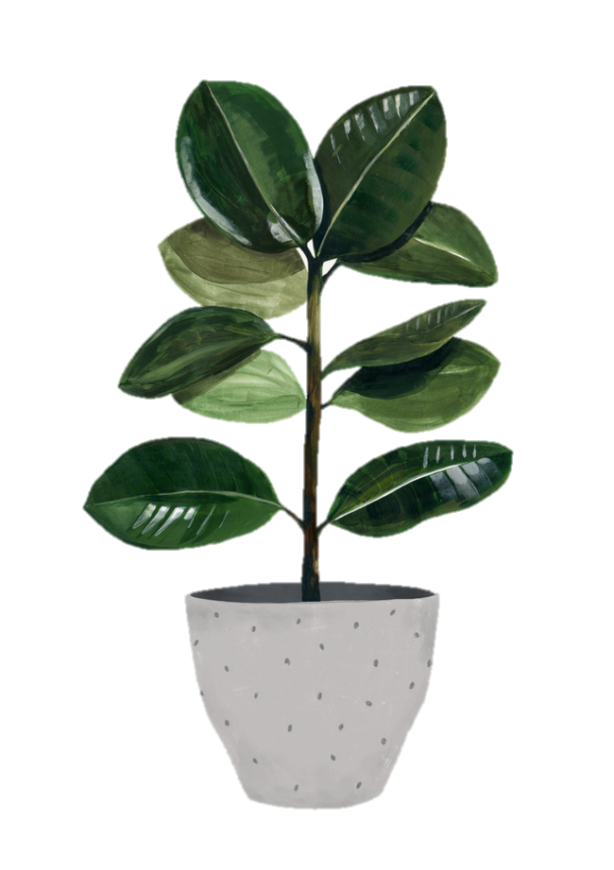 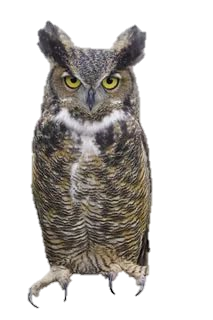 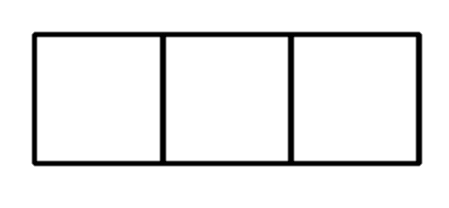 Найди место звука [Ф’] в слове
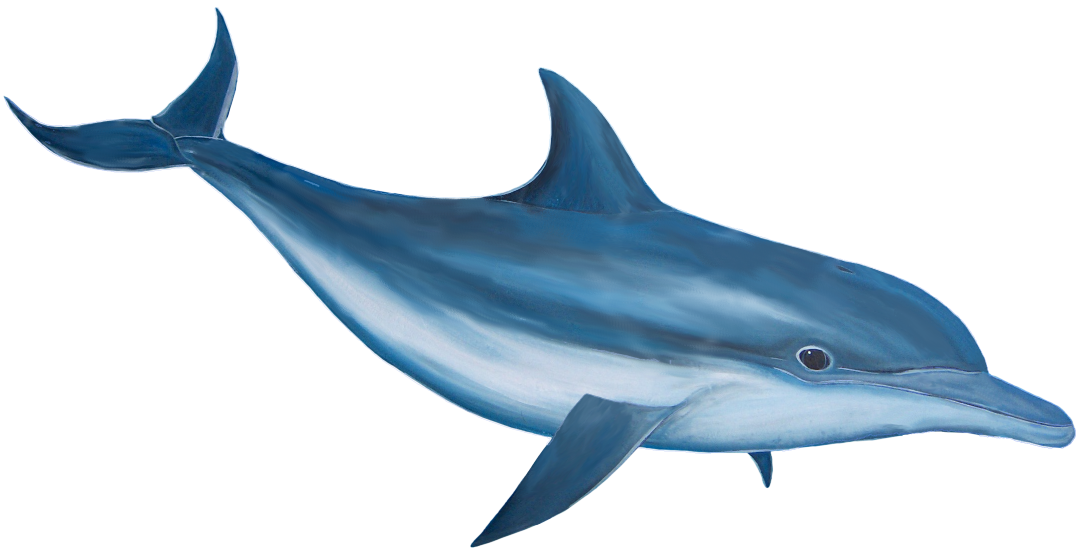 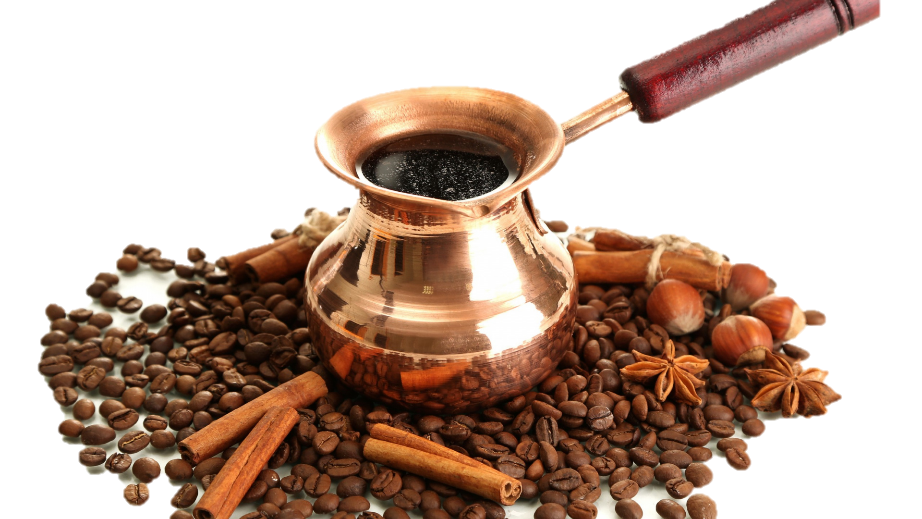 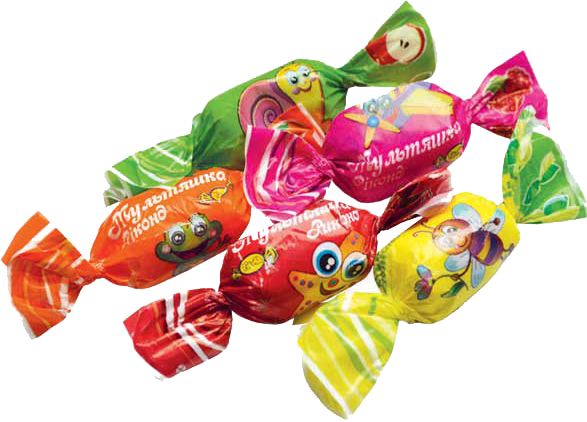 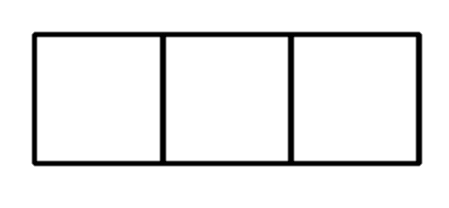 Определите место звука [Ф’] в словах (в начале, в середине, в конце слова)
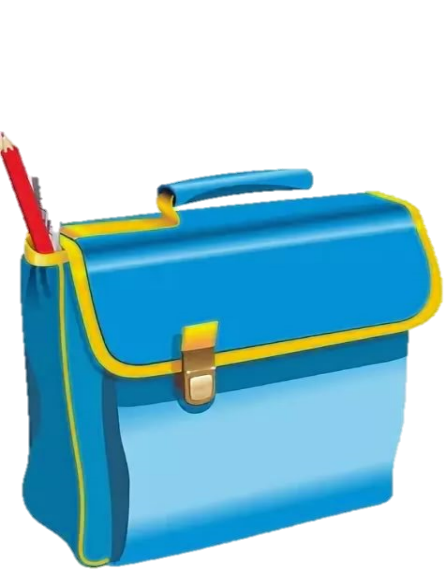 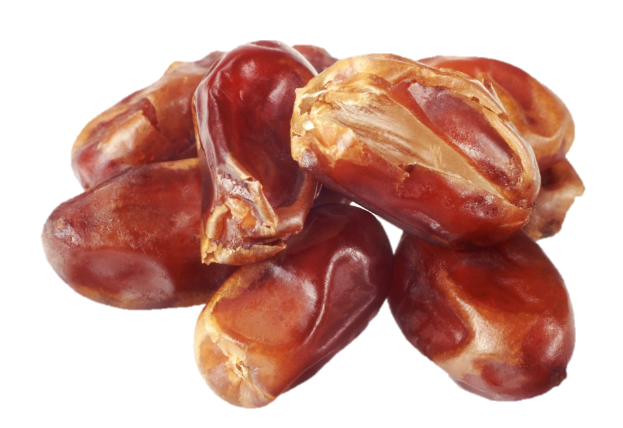 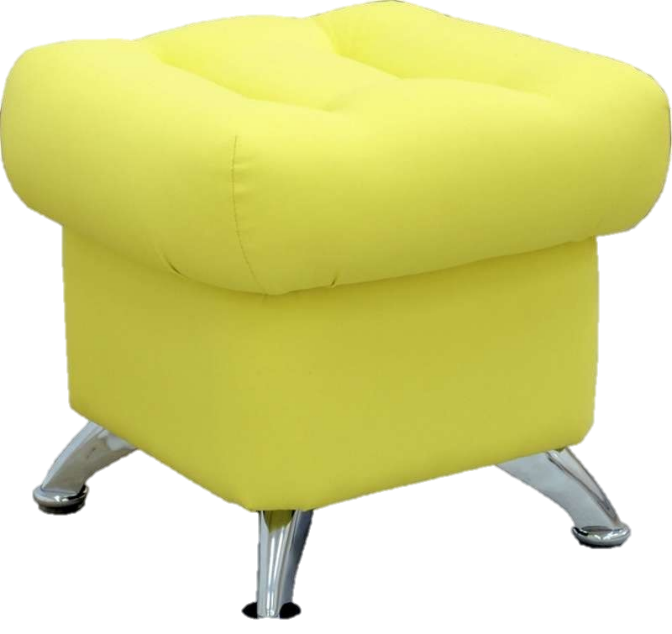 - С каким звуком мы сегодня познакомились? (Со звуком [Ф’]); - Какие слова со звуком [Ф’] вы запомнили?
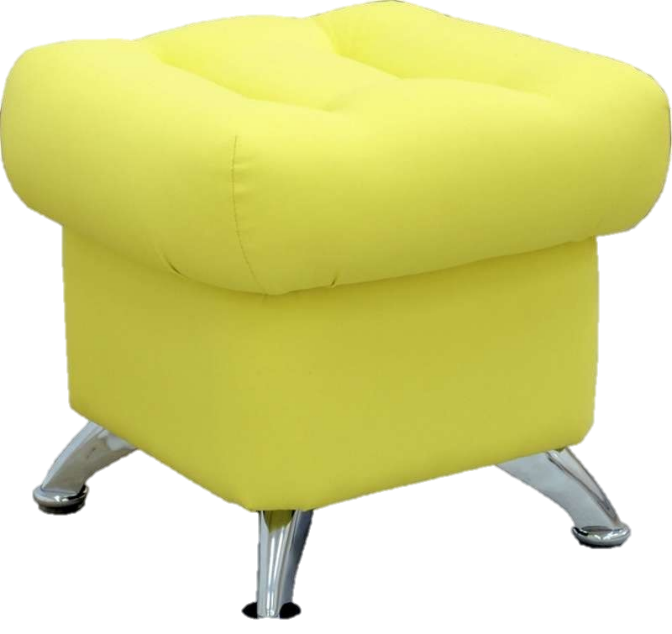 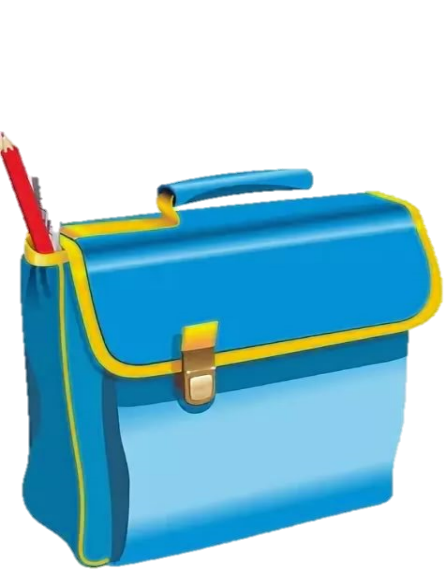 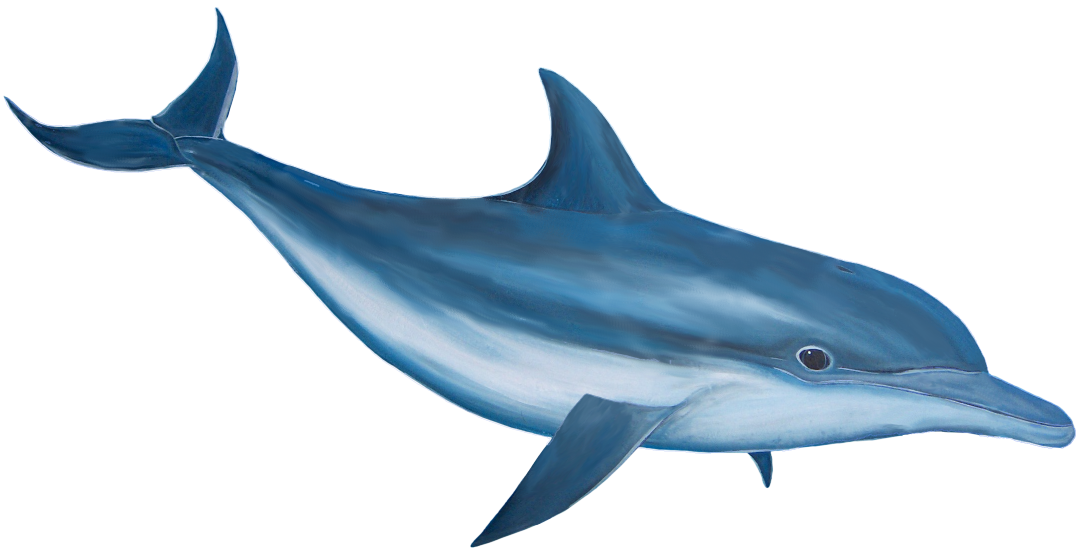 Спасибо за работу!